申请.V
他最近申请了一张信用卡，但是银行还没回复成功了没
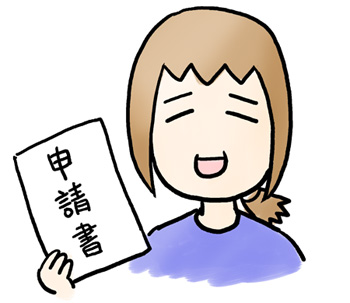 申请.V
他申请了去表演学校学当演员
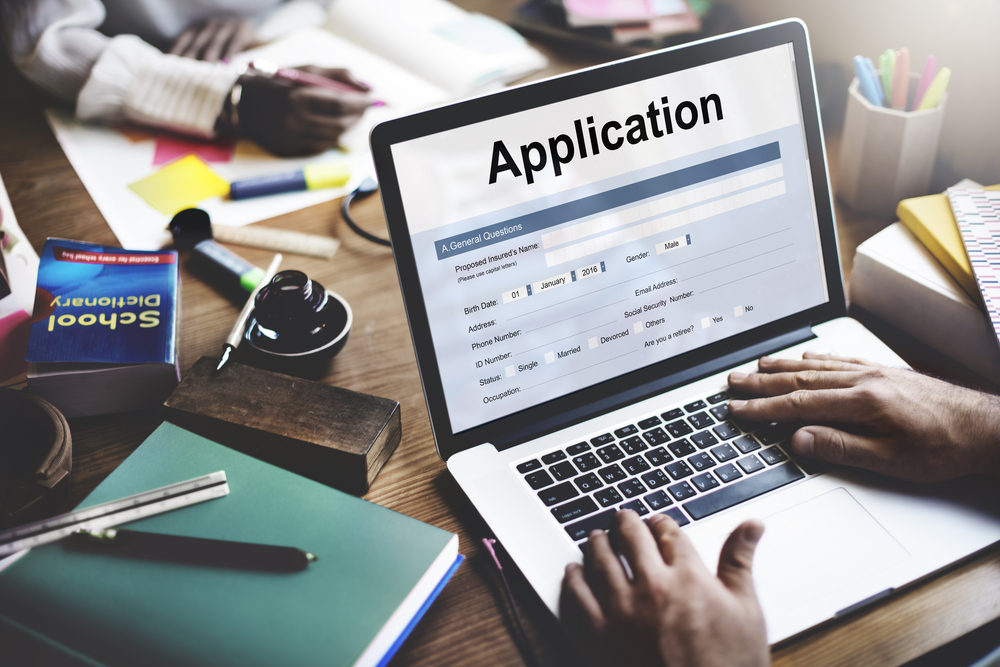 你将来有打算申请什么东西呢?
有趣.ADJ
他觉得歌剧很有趣，但他的朋友觉得很无趣
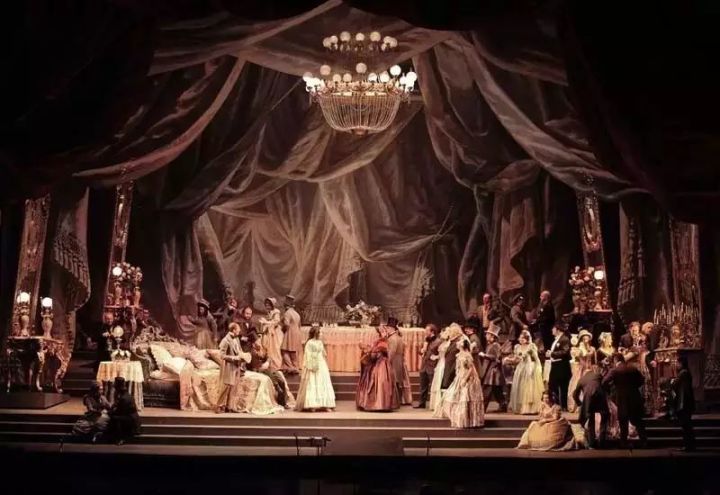 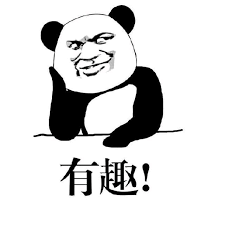 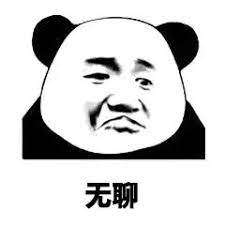 有趣.ADJ
她做的梦都非常有趣，他很想把它写下来
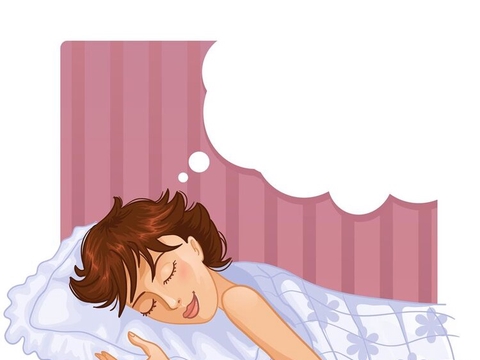 有趣.ADJ
她很喜欢有趣的故事，一个有趣的故事能让她开心很久
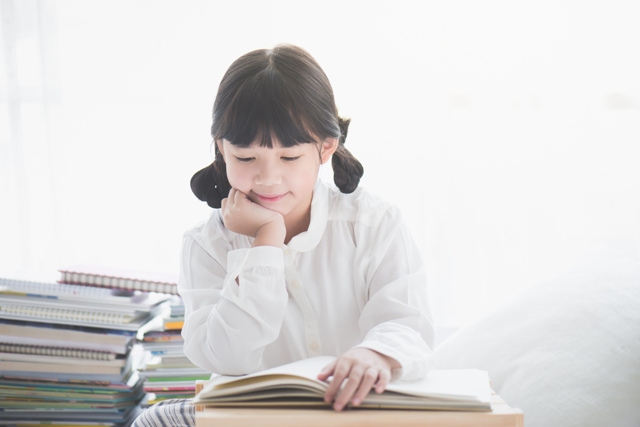 什么事情会让你觉得有趣呢?
你觉得什么样的剧情是有趣的呢?
你有什么有趣的梦呢?
开心.ADJ
A:谢谢你
B:没是，我很开心能帮上忙
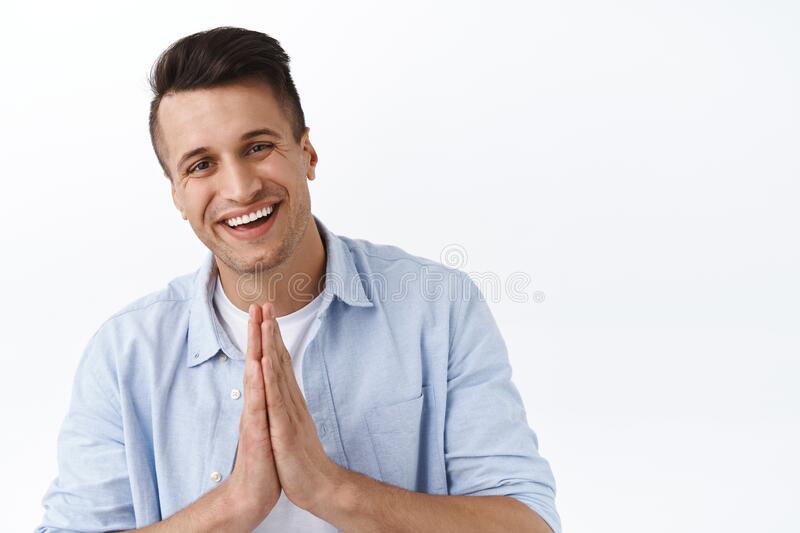 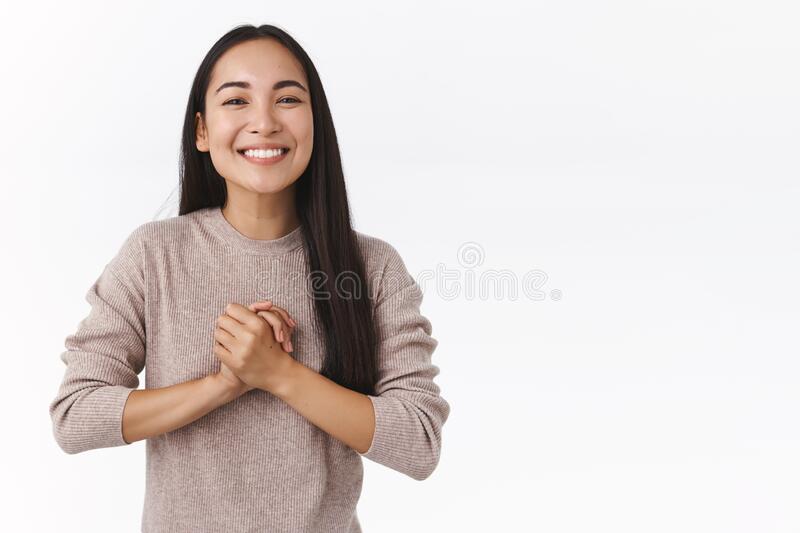 开心.ADJ
公司能让我们负责这件事情应该要很开心
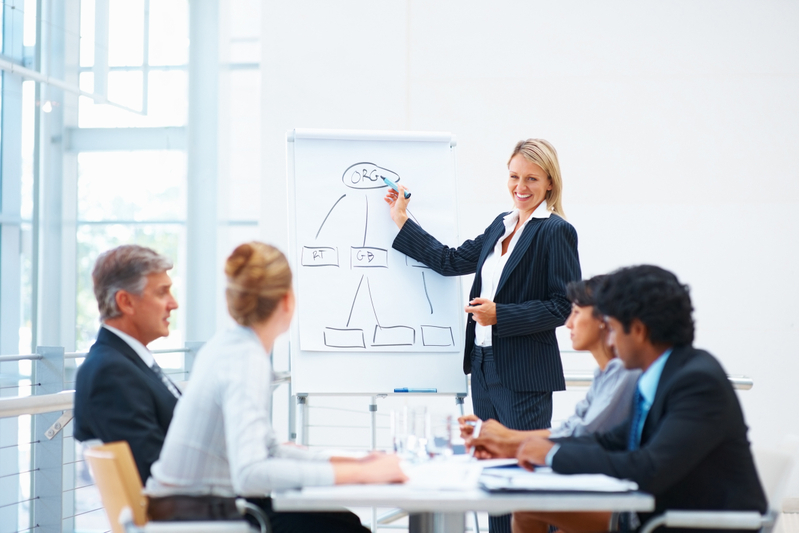 做什么事情能让你感到开心呢?
继续.V
在下课后，她回到家继续玩她的游戏
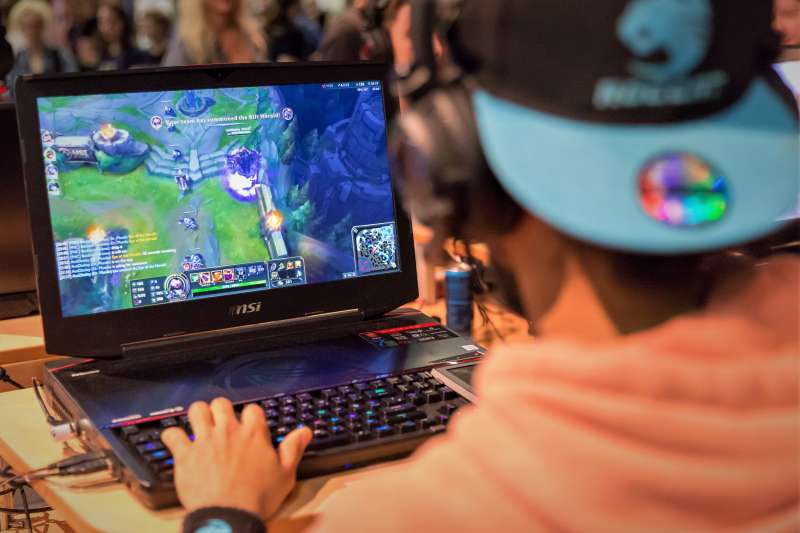 继续.V
她在被申请被学校拒绝两次后，还在继续申请
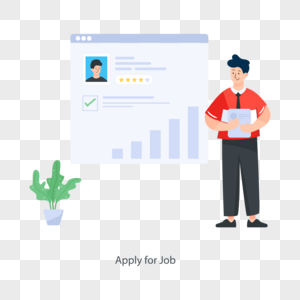 你最近有什么事情还没完成的吗?你什么时候会继续呢?
讨论.V
他们讨论了很久的剧本问题
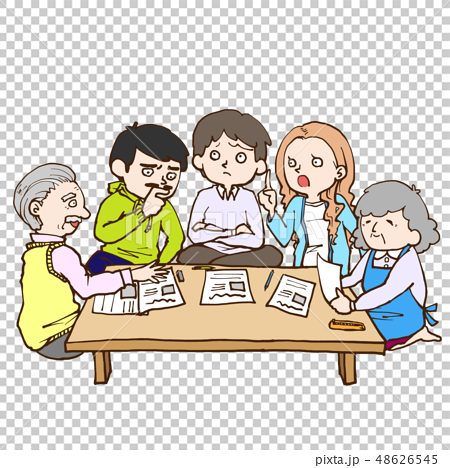 你最近有跟别人讨论些什么呢?
由.prep
经过讨论，剧本由她负责写，我跟其他人负责表演
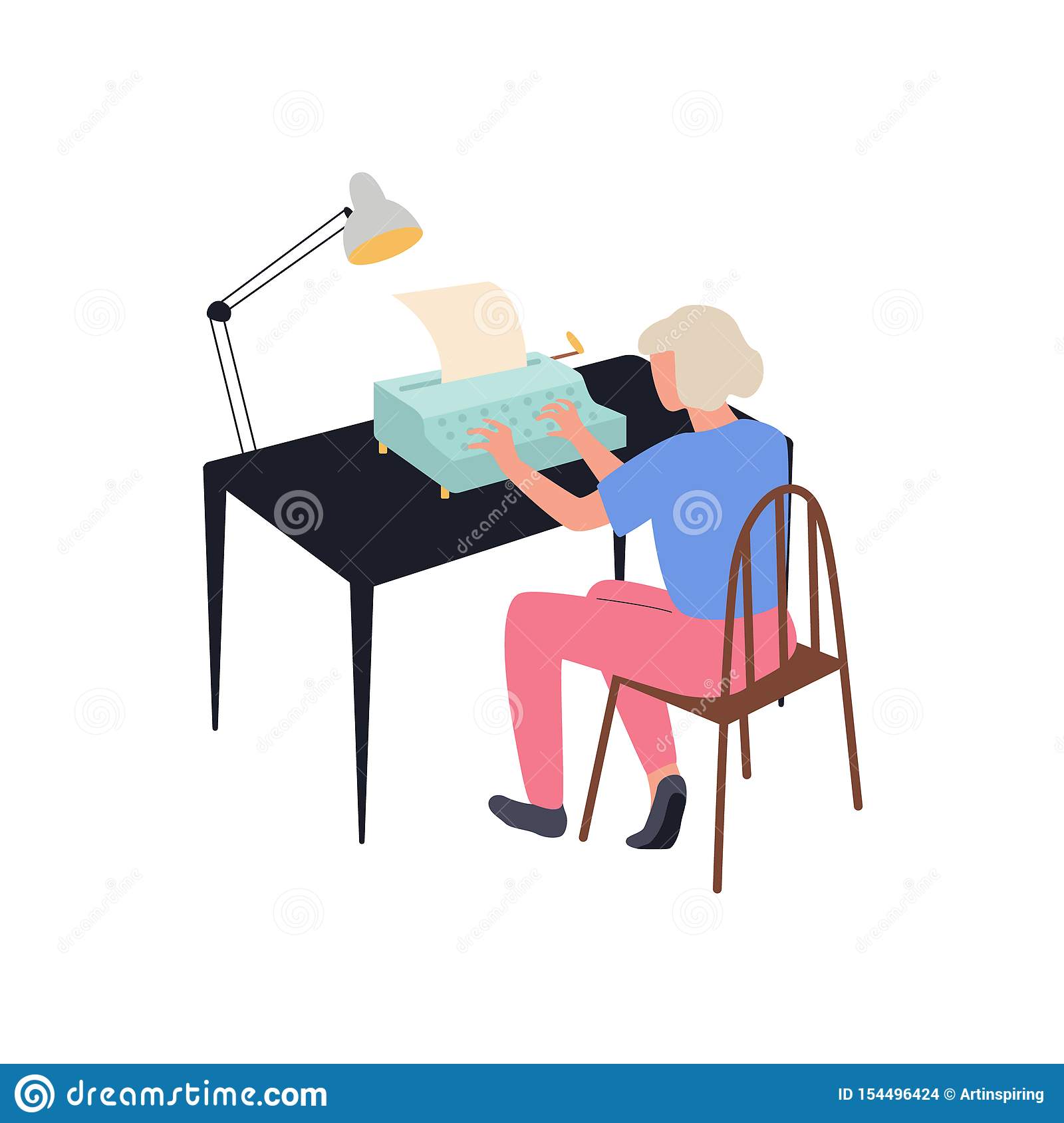 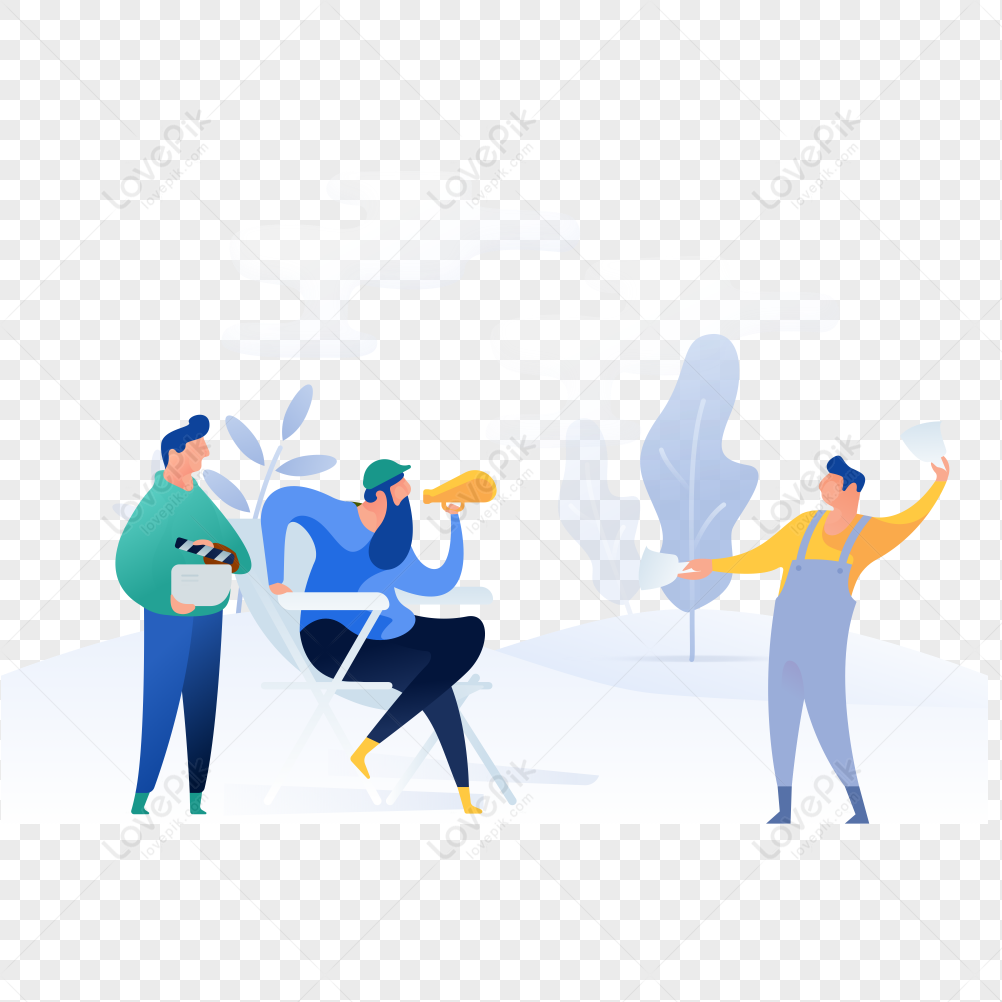 由.prep
在这间公司中，钱都是由老板发的
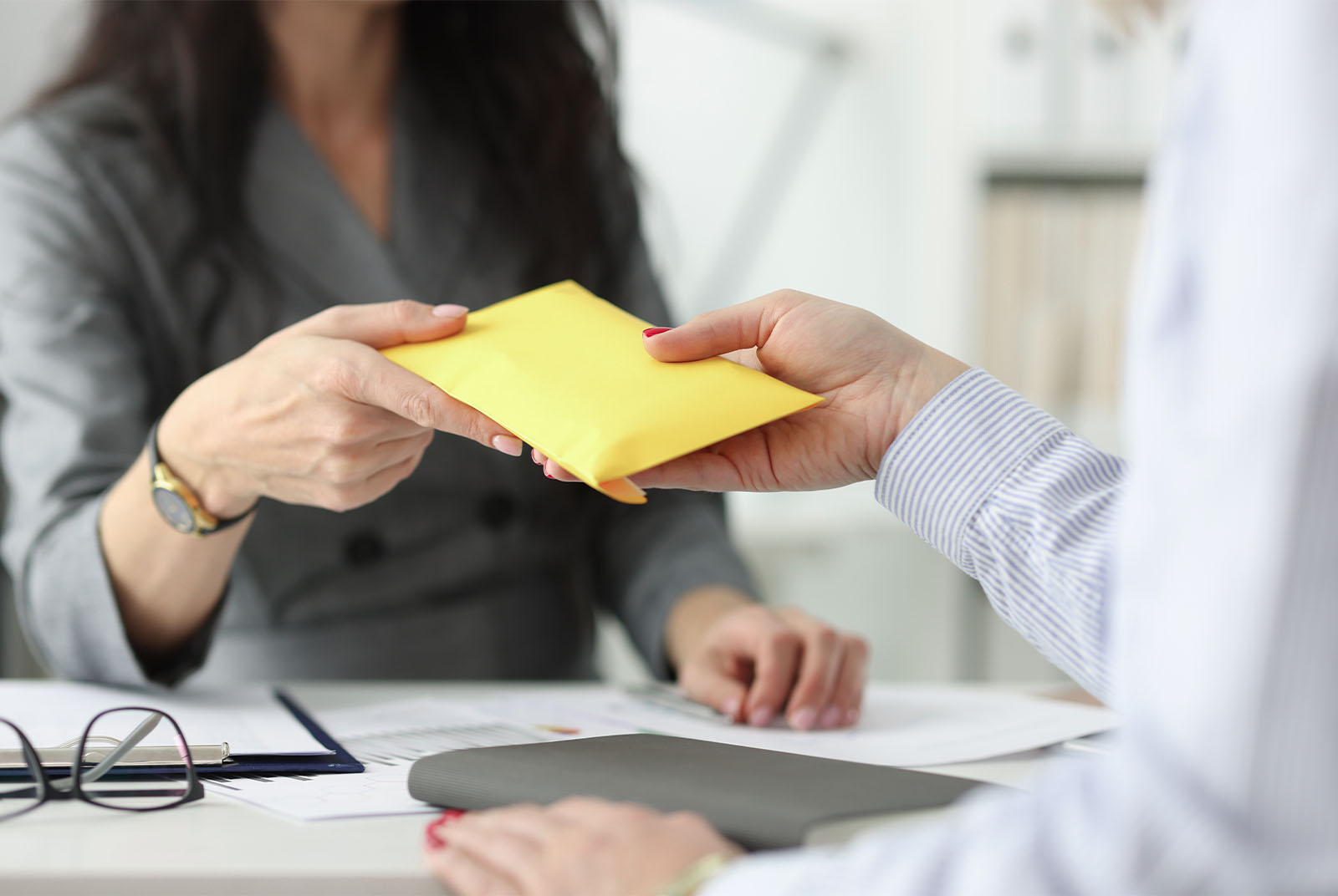 由.prep
这本书虽然是由她写出来的，但是是由这家出版商发行的
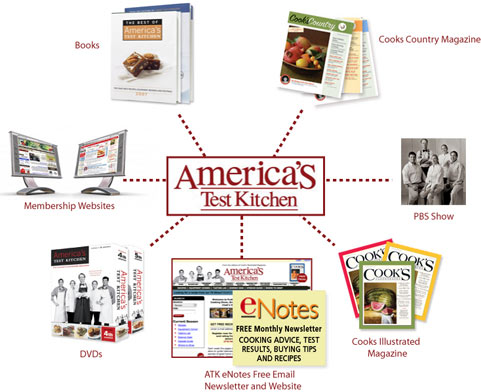 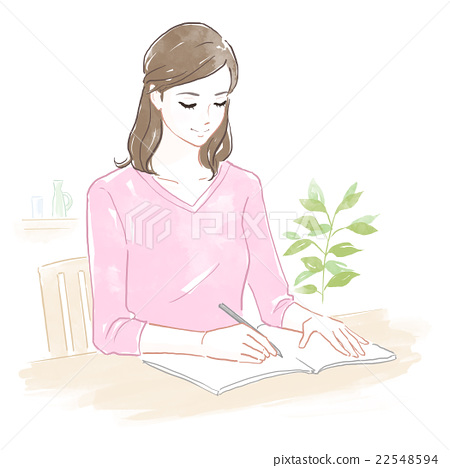 小组:一组想一小段故事，看哪一组想的故事最让人觉得吃惊跟有趣
大约.ADV
这件毛衣大约要五百块钱
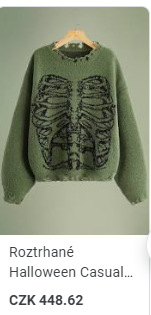 大约.ADV
要完成这个计划大概要五年
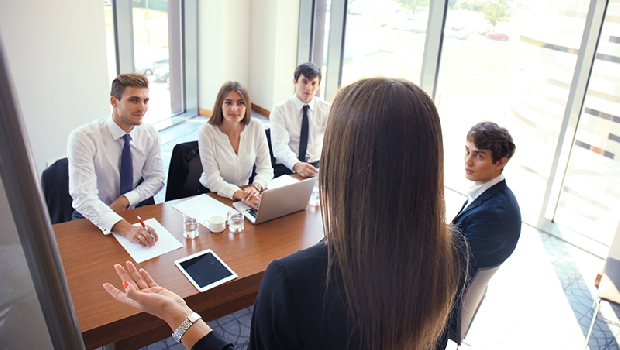 4~7年
你觉得多久后你能写完论文或开始写论文呢?
你觉得几年后人类能到火星呢?
餐厅.N
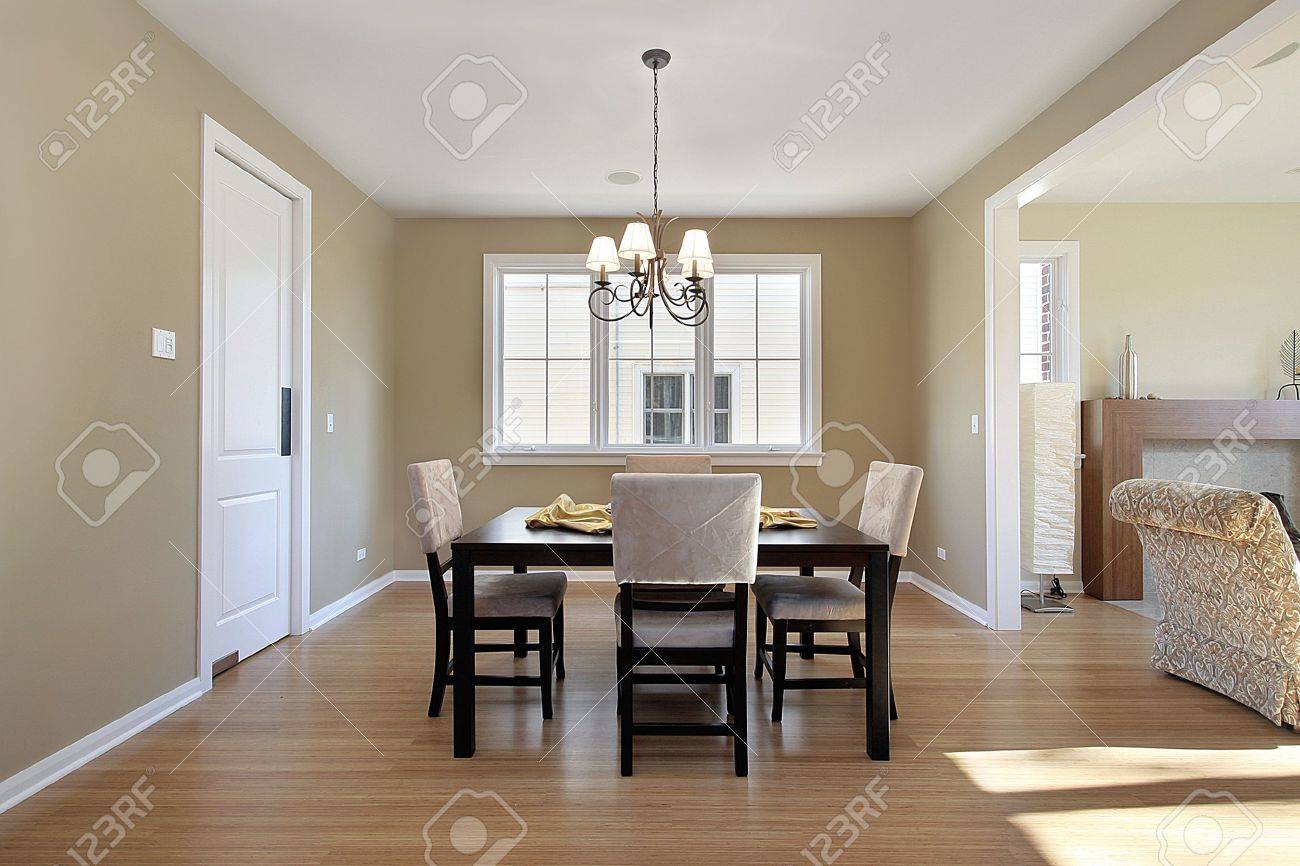 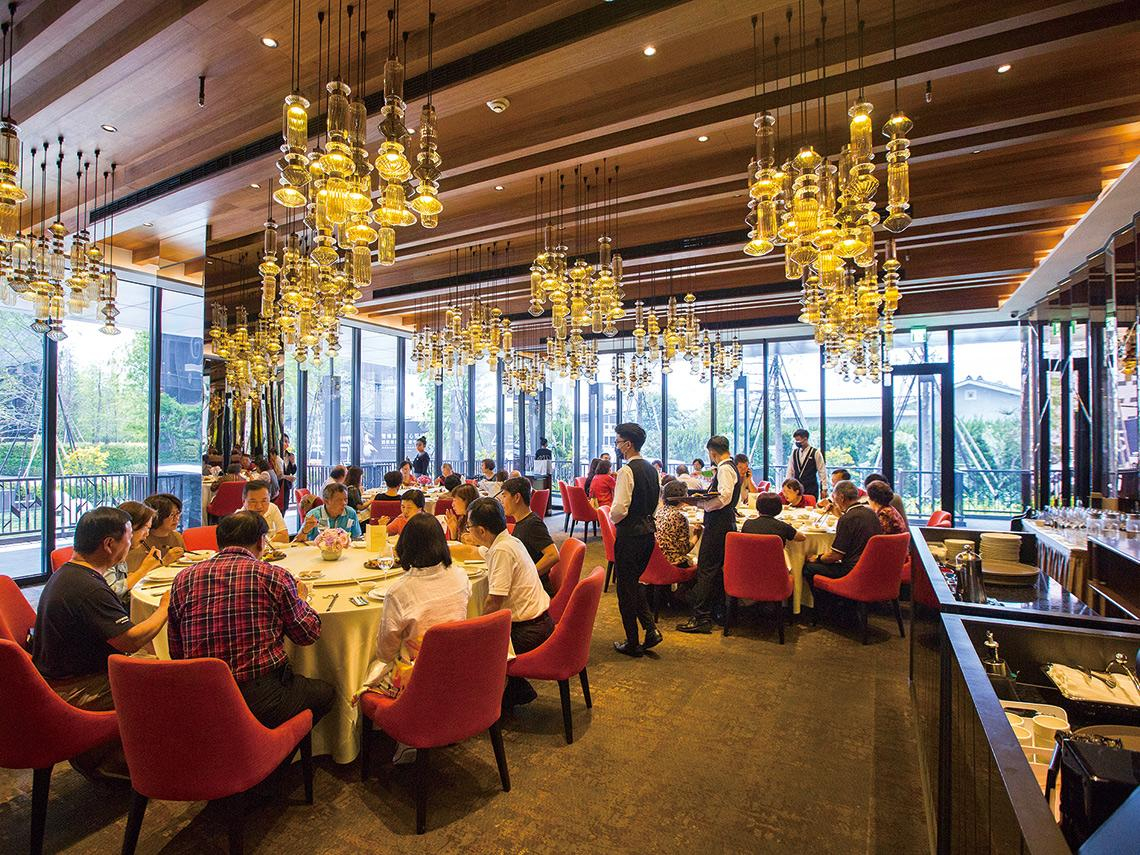 如果你未来有自己的房子的话，你希望有什么样的餐厅
纸袋.N
他外带了一份盒饭，餐厅给了她一个纸袋来装
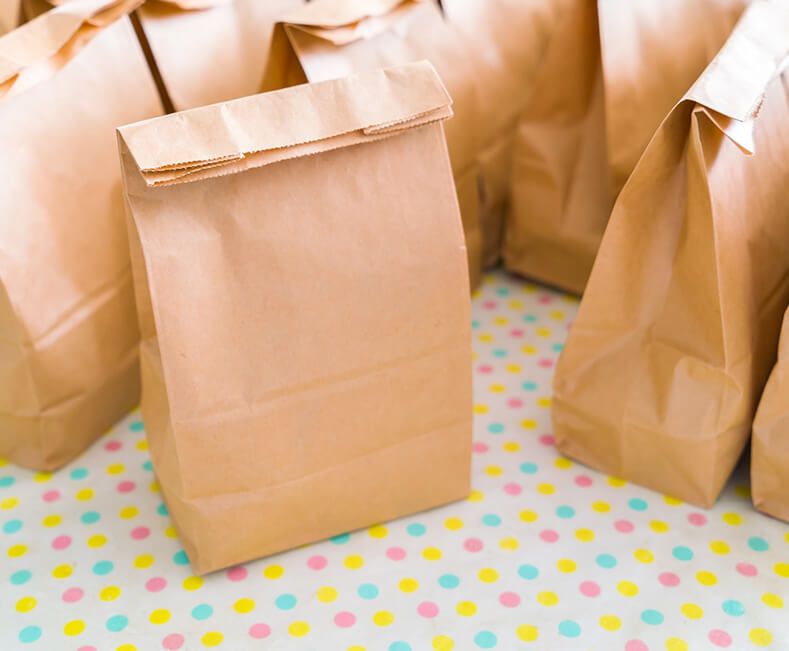 塑料袋.N
布袋.N
纸袋.N
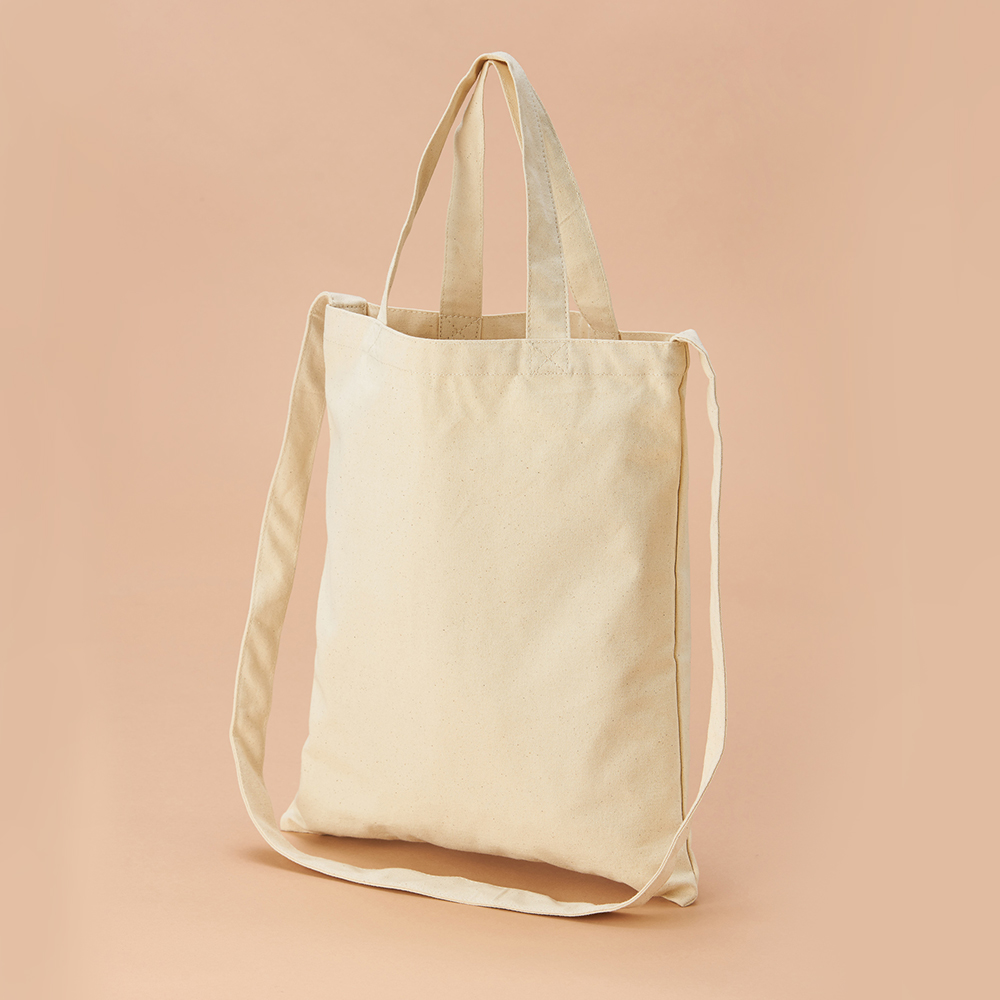 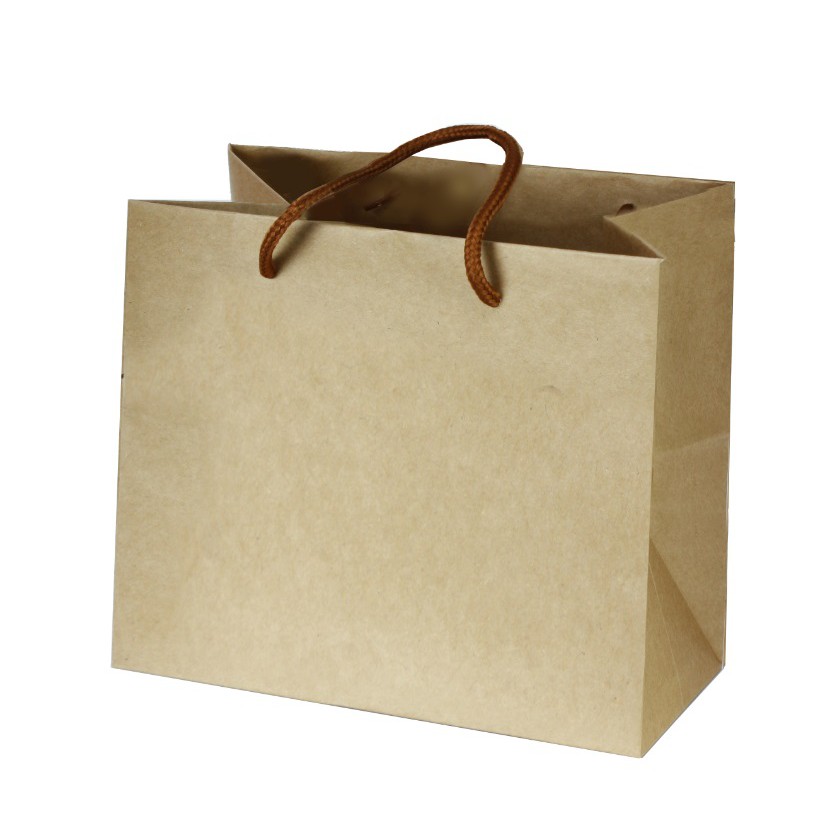 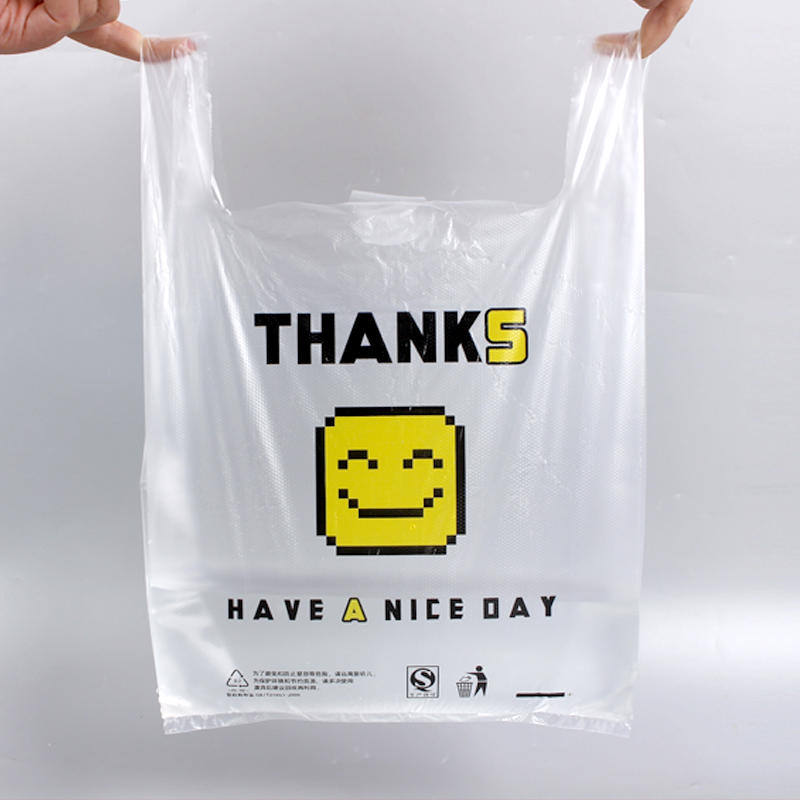 互联网.N
互联网是由许多网络组成的
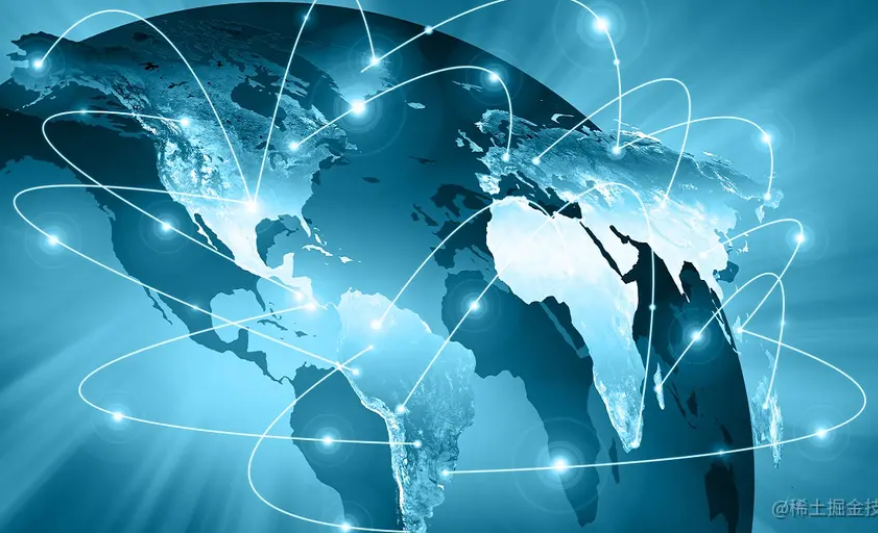 互联网.N
互联网又被叫国际网络
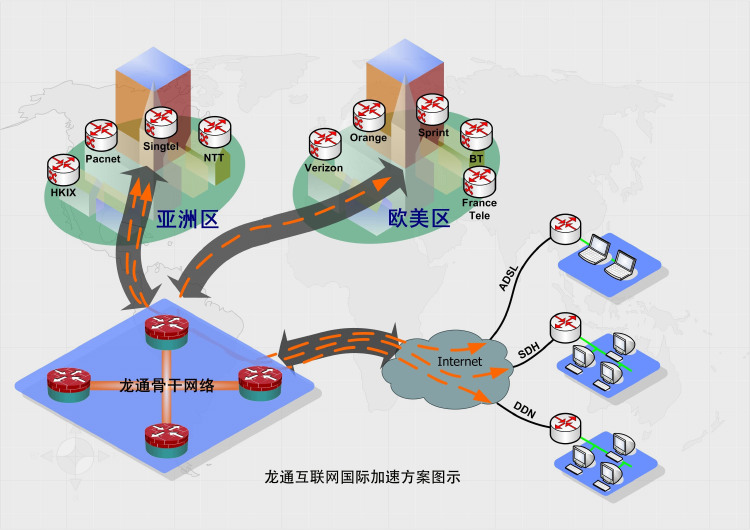 你觉得互联网有什么优点呢?
你觉得互联网有什么能更好的地方呢?
错误.ADJ
他觉得在披萨上面放菠萝是一个错误的事情
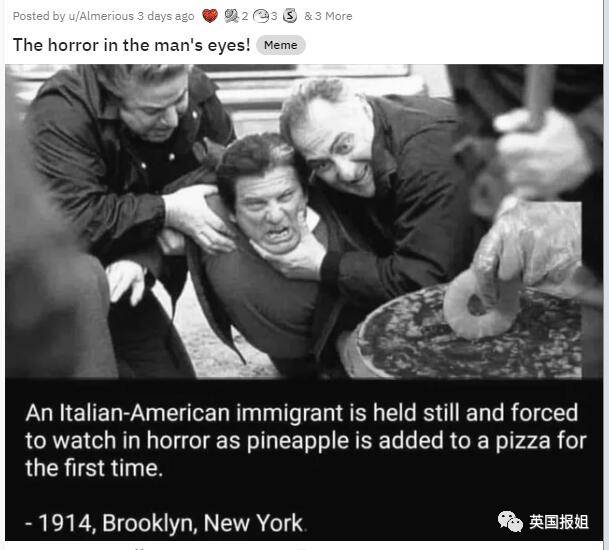 错误.ADJ
他在互联网上学了很多错误的知识
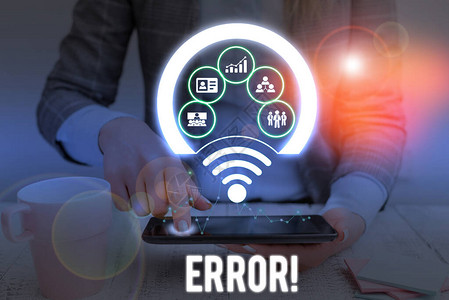 你觉得世界上有什么错误的事情呢?
你觉得世界上有什么错误的事情呢?